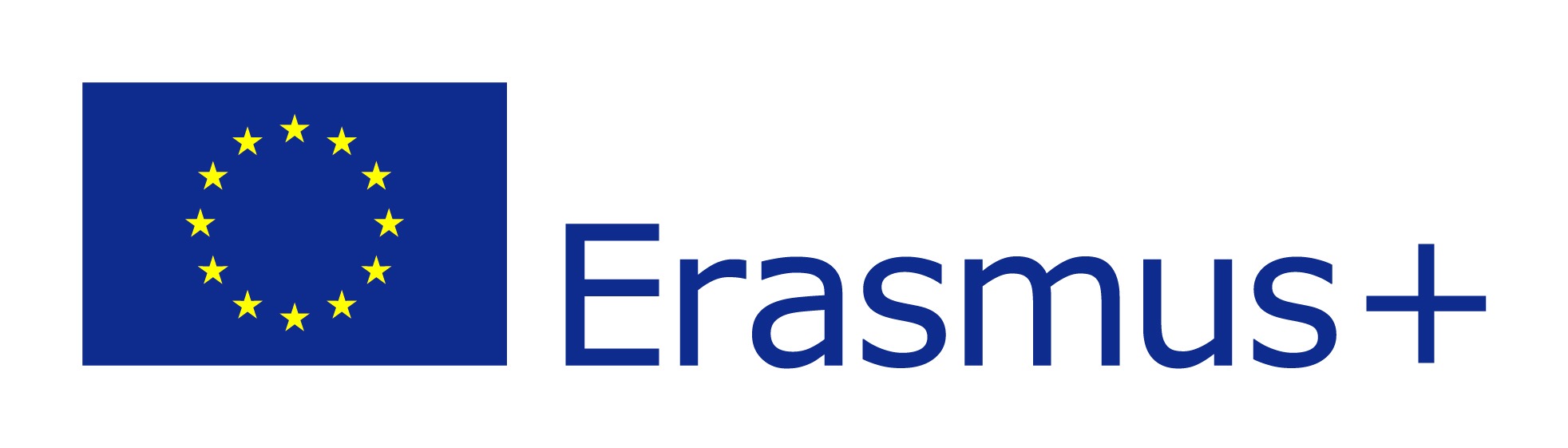 Motivating the learning engine to increase student’s school, professional and social success and reduce absenteeism.
Project. No. 2019-1-RO01-KA-229-063851
Caricature exhibition
The shortest way to success,
by Isabel Corell
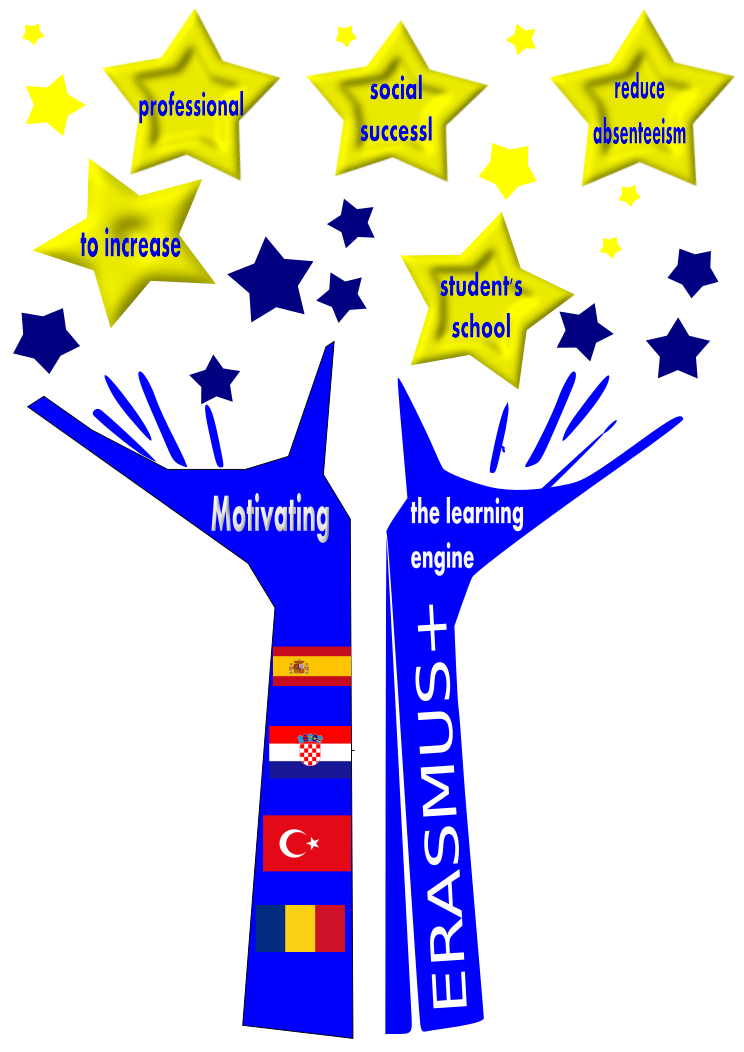 YouTuber
Many students think this is a good way to get success and money.




© El jata, comic drawer
Football player
In Spain they are considered as almost gods. They have even political power.

©Joan Vizcarra
Instagram Influencer
Girls love imitating them, they think their life is perfect.

© Naim Comics
Participant in a TV reality show
An easy way to become famous and rich in Spain. After the TV show, they get payed in parties.
Betting in the Internet
A very dangerous problem with our young people: they think that it is possible to become rich betting. They can do it by their phones.
All rights reserved. No part of this publication may be  reproduced, in any form or any means, without permission in writing from the authors.
“The European Comission is not responsible for any uploaded or submitted content. The content reflects the views  only of the European Comission  cannot be held responsable for any use which may be made of the information contained therein”